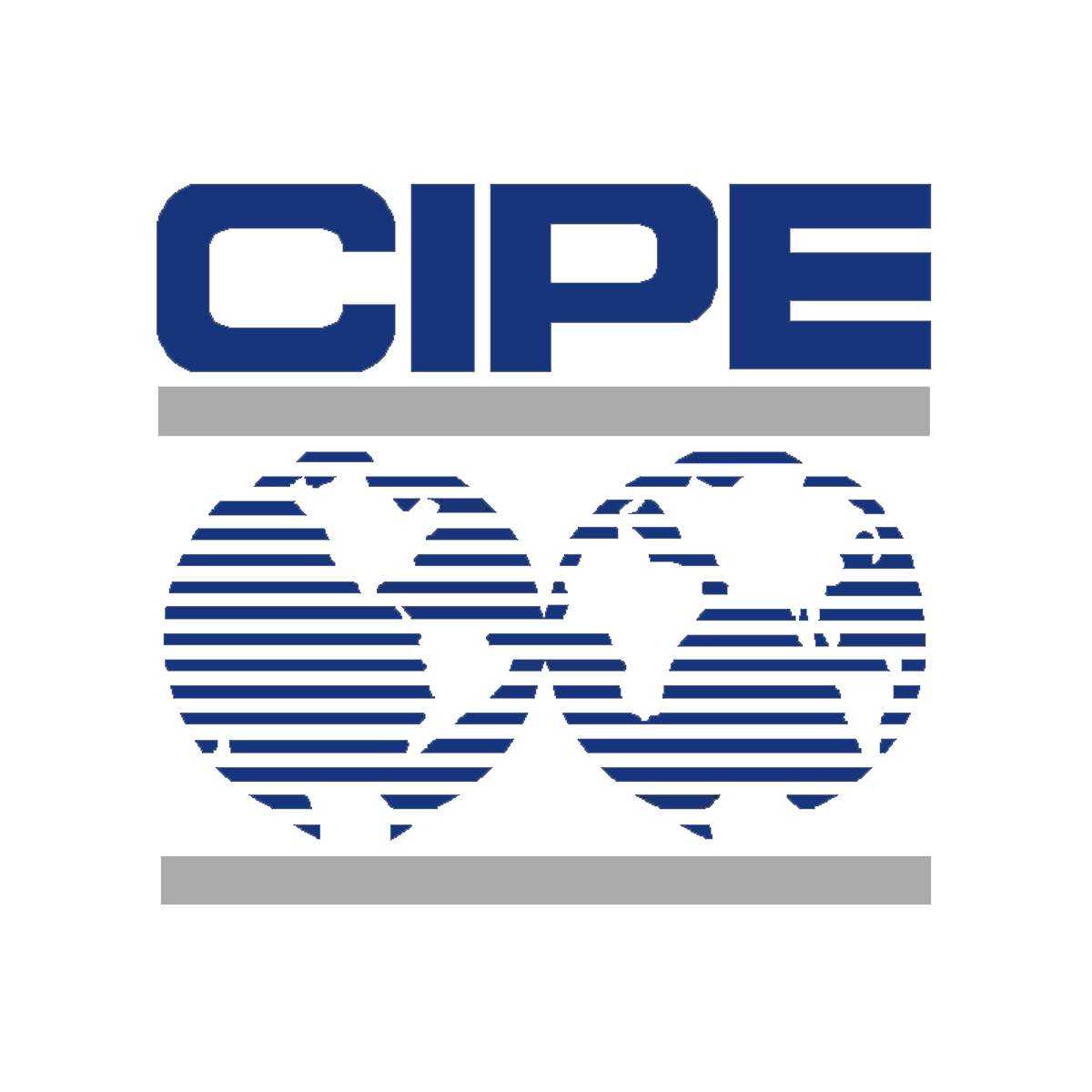 Центр международного частного предпринимательства (CIPE)
Коротко о CIPE
Центр международного частного предпринимательства (CIPE) укрепляет демократию во всем мире через развитие частного предпринимательства и рыночные реформы. 

CIPE – один из четырех главных институтов Национального фонда развития демократии (США) и некоммерческий филиал Торговой палаты США.

Миссия: 
Укрепление демократии через развитие предпринимательства и рыночные реформы во всем мире.
CIPE Украина
В 2010 году CIPE зарегистрировал и открыл представительство в Киеве для работы над новой программой, нацеленной на развитие потенциала и усиление украинских бизнес ассоциаций. 

С помощью этой программы ассоциации лучше могут представлять и защищать интересы своих членов.

Коалиций 11 областей, которые представляют 24000 предприятий.
Ключевые области программы
Предприятие Экосистемы

Бизнес адвокация

Демократическое управление

По борьбе с коррупцией и по вопросам этики
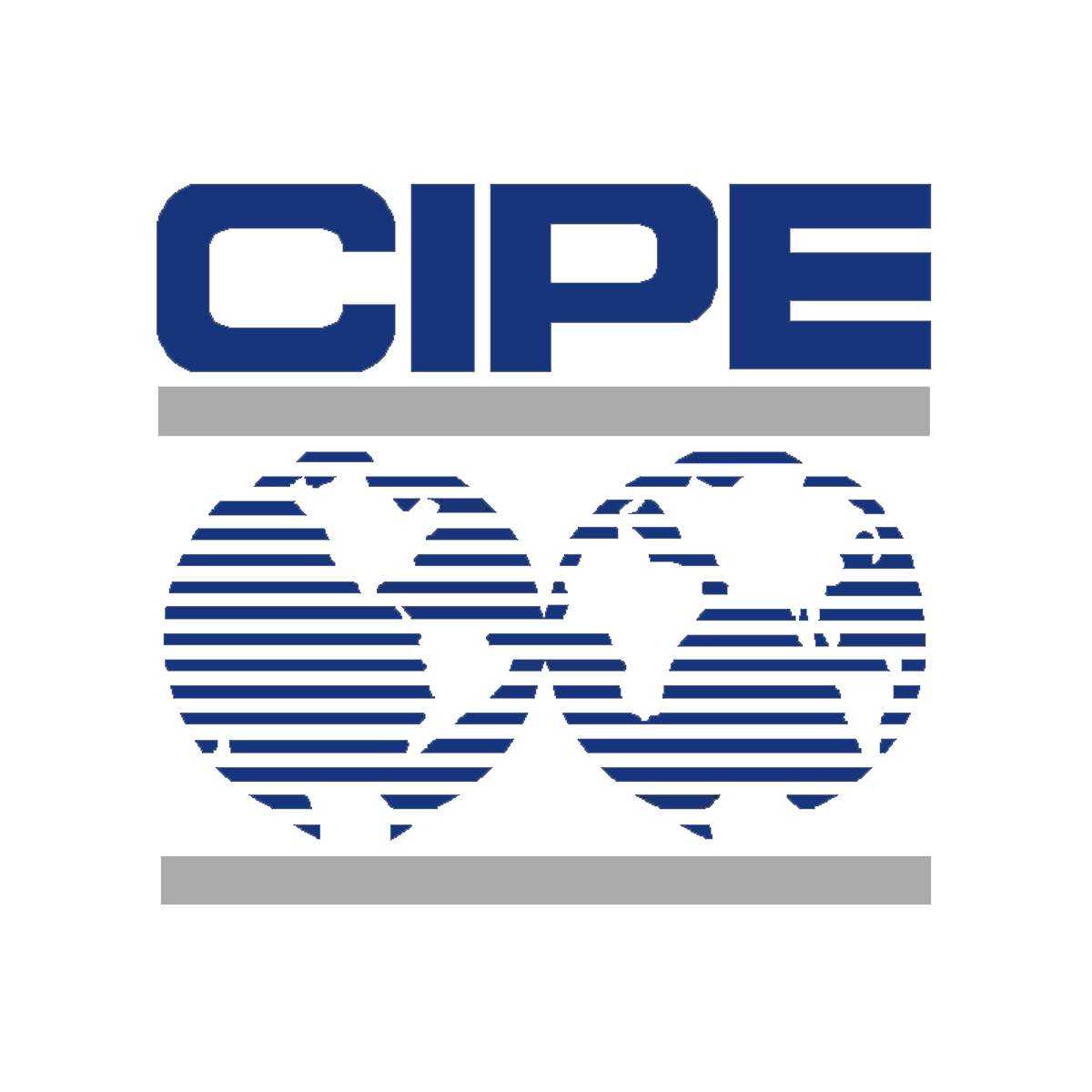 Представництво центру міжнародного приватного підприємництва в Україні (СІРЕ Україна)
вул. Михайлівська 12-Б, офіс 5
01001 Київ, Україна

Тел.: +38 (044) 279-00-76
Kyiv@cipe.org
www.cipe.org